山梨県人と動物の共生社会推進事業　補助事業
猫の不妊・去勢手術費用を助成します
北杜市では、やむを得ず殺処分される不幸な猫をなくすため、猫の不妊・去勢手術費用の補助を行っています。
補助対象者：北杜市の住民基本台帳に記載されている者
対象となる猫：飼い主のいる・いないに関わらず、すべての猫
助成金額：手術に要した実費
　・飼い猫：不妊手術15,000円、去勢手術10,000円上限
・飼い主のいない猫：不妊手術16,000円、去勢手術11,000円上限
※飼い主のいない猫については雄猫は右耳、雌猫は左耳に手術済みであることを示す切れ込みを施すこと
対象手術期間：令和4年4月1日(金)～令和5年2月28日(火)
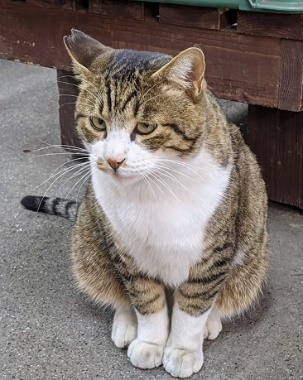 申請受付期間：令和5年3月10日(金)まで
申請に必要な物
　・手術の際の領収書（原本）
　　※手術費用以外が含まれている場合、手術費用がわかる
　　　明細書等（写し）も添付
　　　※猫の不妊・去勢の手術であるとわかるもの
　　　※複数頭の場合は、内訳のわかるもの
　・猫のカラー写真（飼い猫は、飼い主と一緒に写ったもの。
　　　飼い主のいない猫は、耳先カット部分が見えるもの。）
　・印鑑（認印）
　・振込先の確認できるもの（通帳、
　　キャッシュカード）
お問い合わせ先〈申請窓口〉
北杜市役所　環境課　TEL　0551-42-1341
各総合支所　地域市民課
不妊・去勢された飼い主のいない猫は耳の一部をカットされ、形が桜の花びらに似ていることから「サクラ猫」と呼ばれます。